Hawke’s Bay Trends
THE STATE OF OUR ENVIRONMENT 
September 2022
September 2022

September’s theme is “well above”. Feel free to interpret that as dismal. Rainfall was well above normal and roughly double the month’s long-term average across the region. The Heretaunga Plains nudged towards three times the average. It’s an area that has copped 20 days a month of showers or rain for the past three months. A better balance with dry days and more sun would make a nice change.Cloudy skies and warm sea temperatures helped to push overnight temperatures one degree above the September average. Daytime temperatures resided on struggle street due to sunshine being there too but still managed to be about average for the month.September’s river flows were well above average and soil moisture levels the same. In some places soil moisture has been going rogue by wandering into the top 10% of readings for the time of year, causing headaches for those wanting to plant crops I understand. Groundwater levels remained impressive and so cast sunshine on the month in lieu of it coming from the sky.

Kathleen Kozyniak
Team Leader Marine Air and Land Science
SUMMARY September 2022
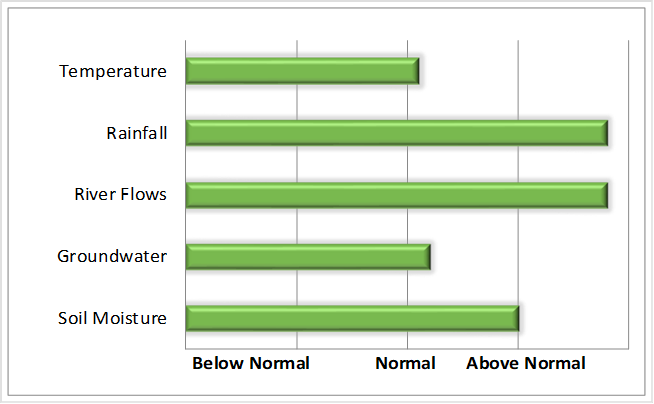 Very wet and warm nights.

October to December Forecast
Temperature     Above average
Rain                     Near or above normal
River flows         Near or above normal
Soil moisture     Near or above normal          
               
	source : NIWA




For more information
www.hbrc.govt.nz
P: 06 835 9200
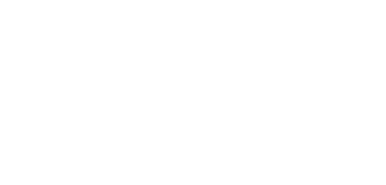 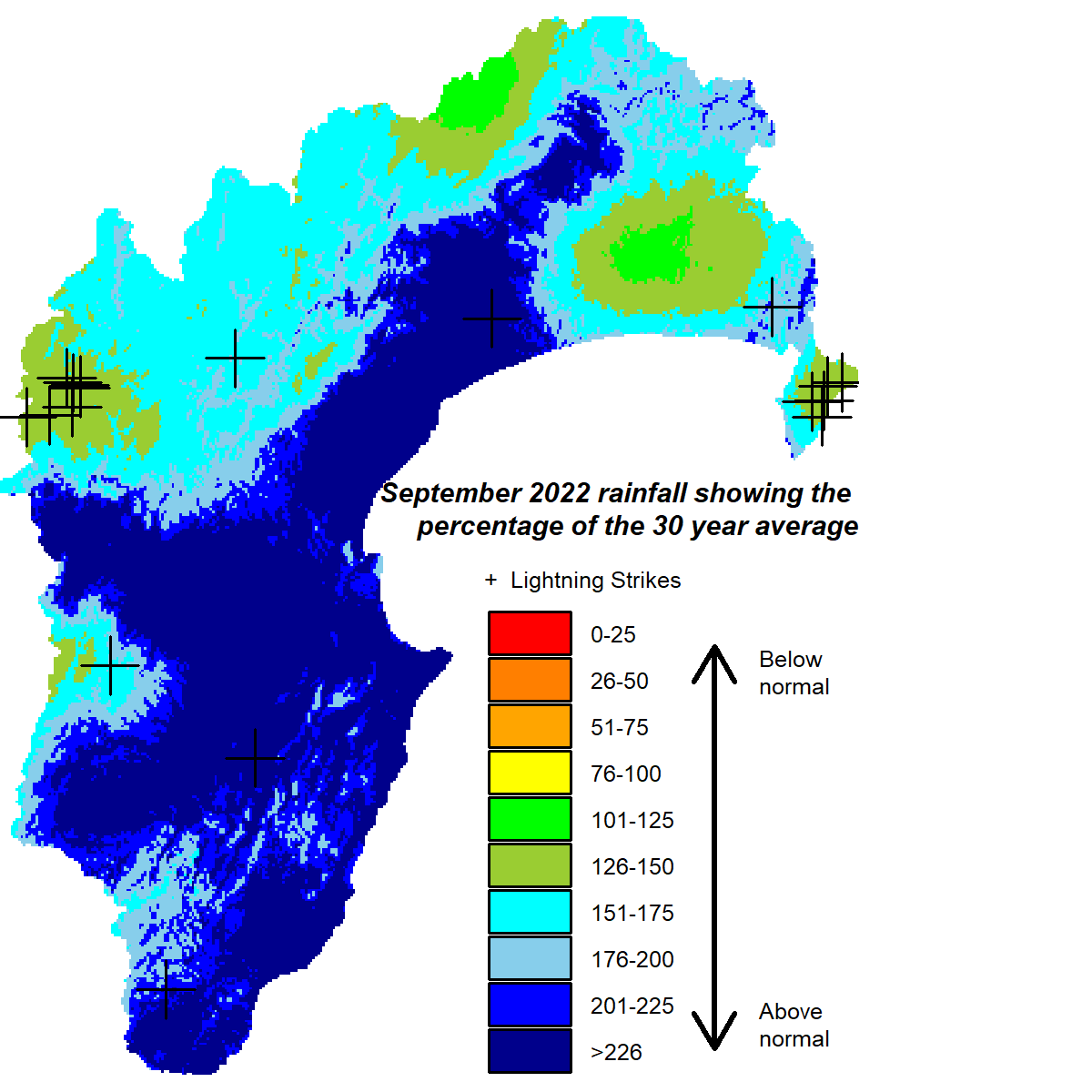 RAINFALL
Well above normal, especially the Heretaunga Plains. 18 cloud to ground lightning strikes.

Lightning counts come from the Blitzortung.org lightning network to which HBRC contributes. 

Percentage of normal September rainfall 
(30 year average)

For areas in the region:
Waikaremoana	                 185%
Northern HB	                 185%
Tangoio		                 220%
Kaweka		                 199%
Ruahine		                 182%
Heretaunga Plains 	                 291%
Ruataniwha Plains	                 233%
Southern HB	                 258%
Hawke’s Bay Region                          219%
TEMPERATURES
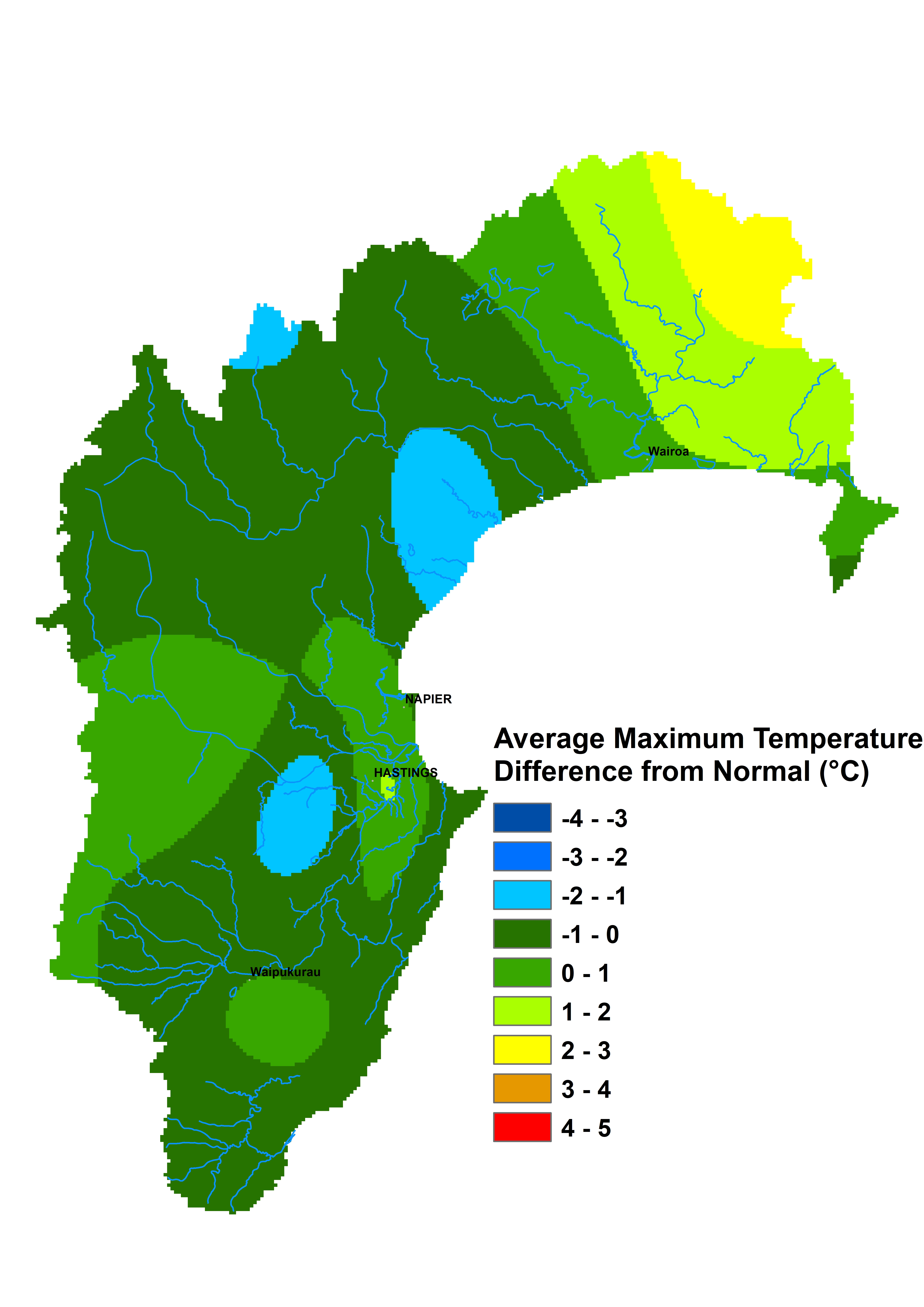 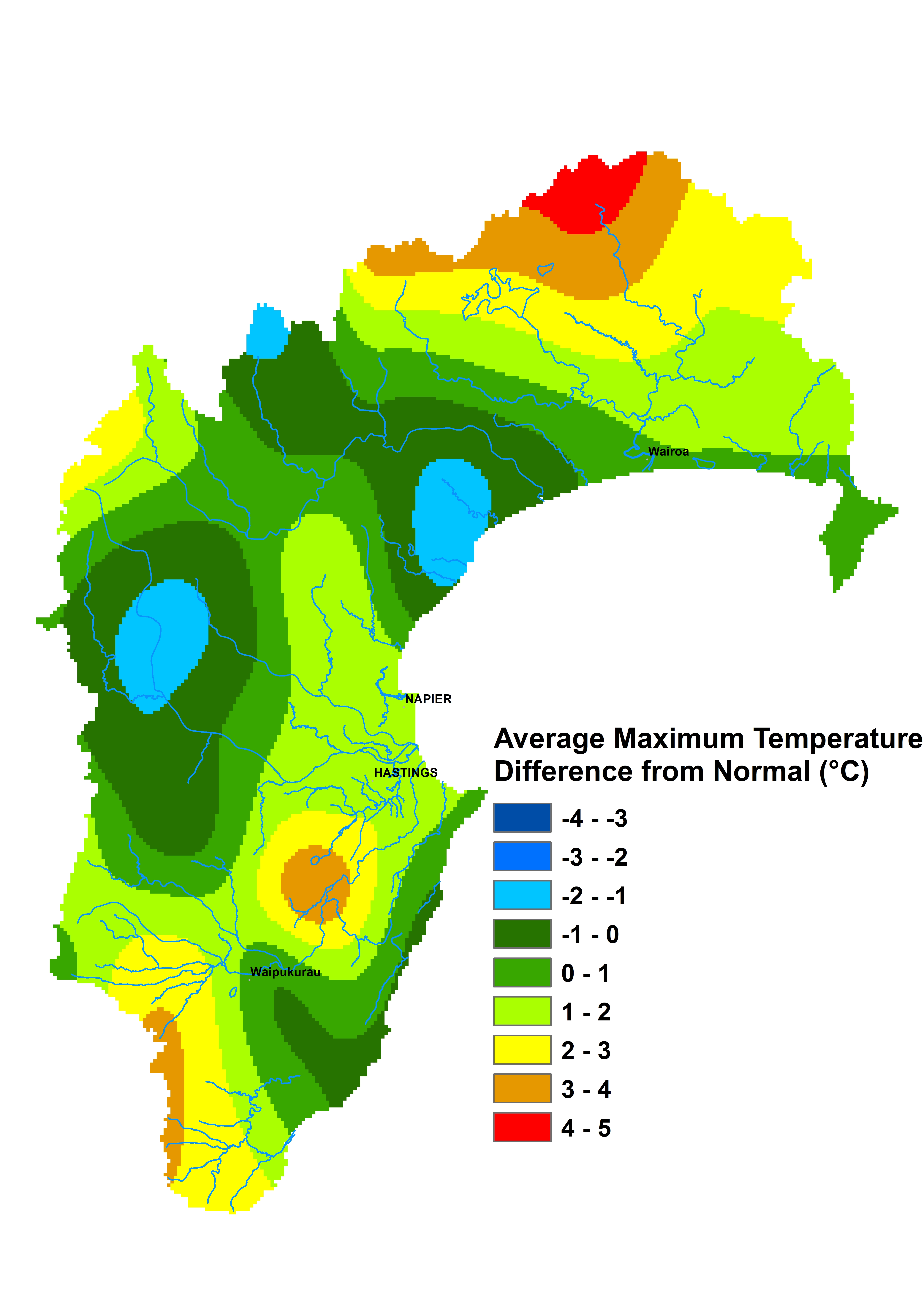 Average during the day, warmer than usual overnight.

Mean Difference from Normal
Maximum Temperature:  -0.1°C
Minimum Temperature:   1.0°C
Mean Daily Maximum:   15 °C
Mean Daily Minimum:    7°C
Highest Daily: 23.1 °C
Location: Hastings AWS (Metservice)
Lowest Daily:  -3.9 °C
Location: Taharua Climate
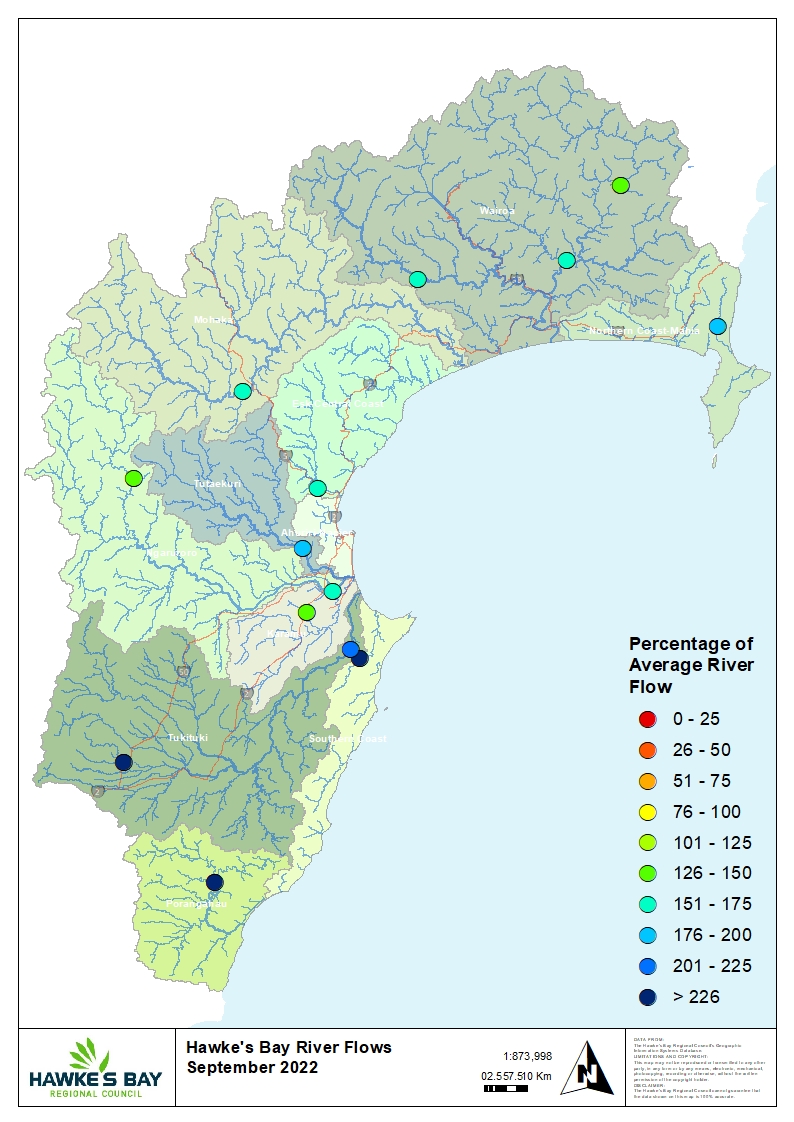 RIVER FLOW
Percentage of average September flows 
for areas in the region:

Northern Coast – Mahia	                         196% 
Northern HB – Hangaroa River	  149%Northern HB – Wairoa River	  161%
Northern HB – Waiau River                      152%Mohaka			  154% 
Esk-Central Coast		  155% 
Tūtaekuri		                         181% 
Karamu			  131%
Ngaruroro – Kuripapango	                         137% 
Ngaruroro – Chesterhope	  164% 
Southern Coast		  227% 
Tukituki – Tukipo River	                         283%
Tukituki – Tukituki River	                         210%
Porangahau		                         484%
Hawke’s Bay Region	   	  199%
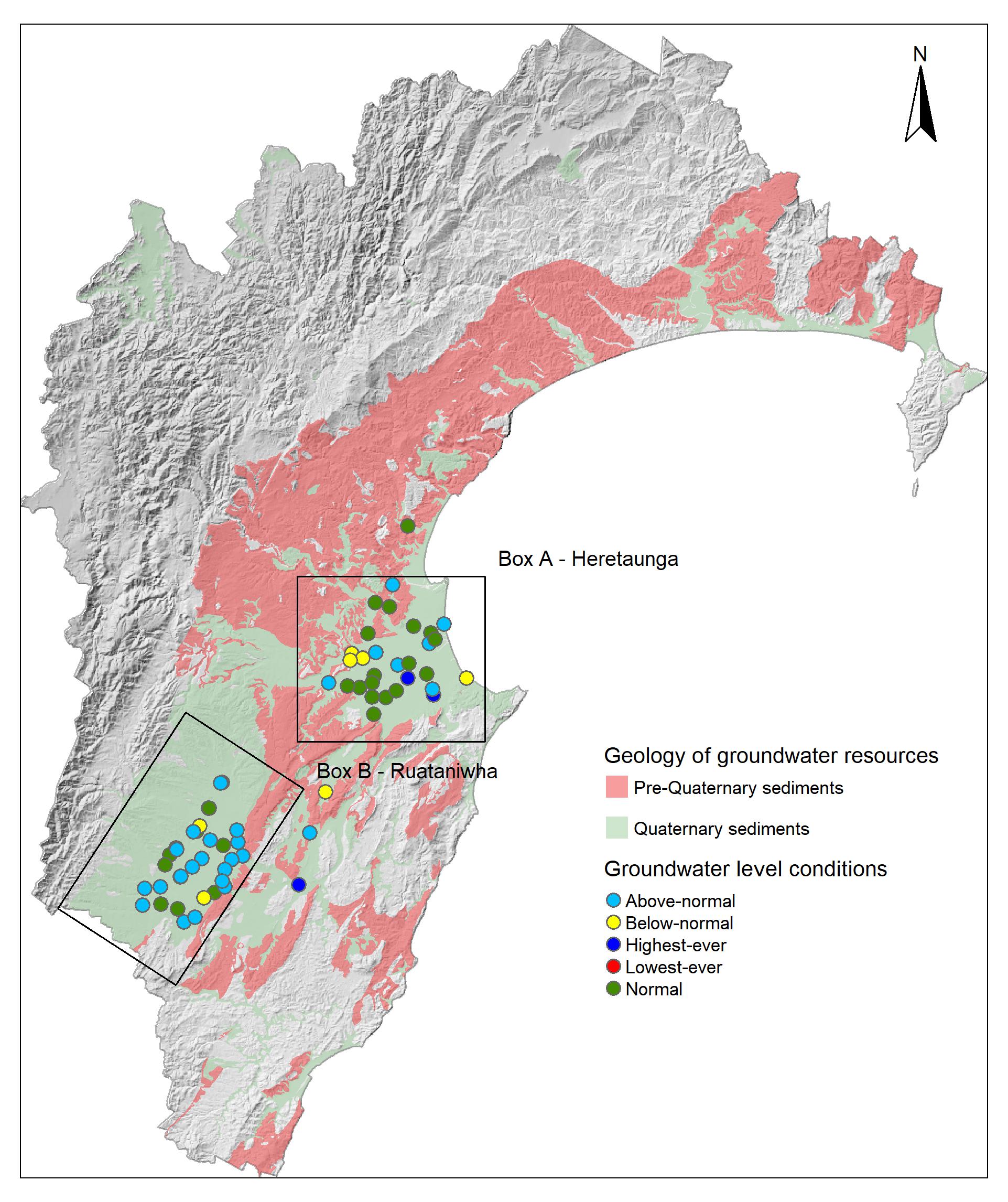 GROUNDWATER & SOIL MOISTURE
Soil Moisture: Above normal.
Current state of Groundwater levels:
This report compares groundwater levels in September with historic readings to evaluate current conditions. To assess these conditions, we have grouped groundwater levels at each well relative to their monthly percentiles.

Groundwater levels measuring between their monthly minimum and 25th percentile are considered below-normal, groundwater levels measuring between the 25th and 75th percentiles are classed as normal, and groundwater levels measuring between the 75th-maximum are considered above-normal. Wells with less than 5 years of record are excluded from the analysis.
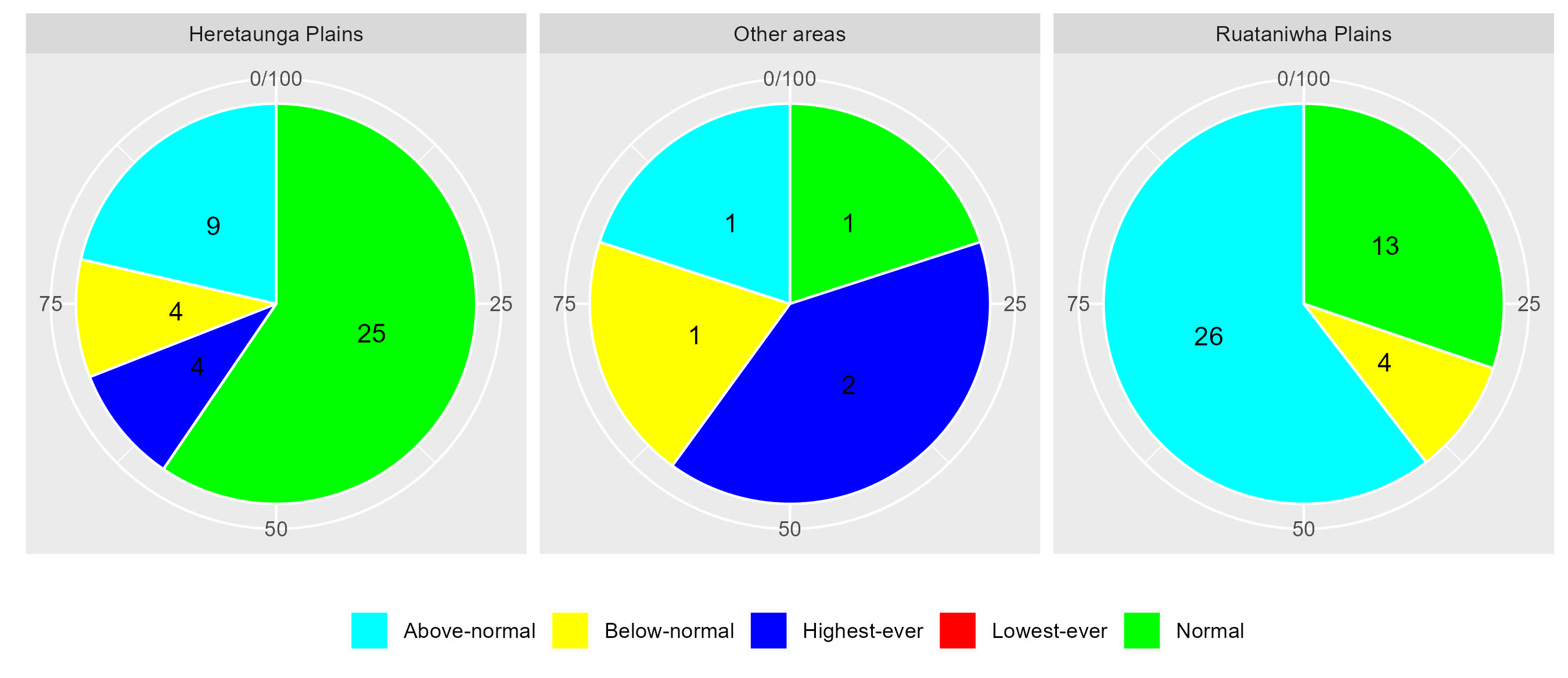 LONGER FORECAST

Our triple dip La Niña and the negative Indian Ocean Dipole are in charge of our weather. Sea level pressure is expected to be higher than normal over central and southern New Zealand and lower to the north of the country. That means easterly flows will still feature prominently and make cloudy skies a bit hard to shake.The onshore winds and clouds may subdue our daytime temperatures again but nights will likely be warmer than usual. The rain…well. Normal or above normal. The latter more likely for northern parts of the region, while further south the forecast higher than normal pressures might help us get closer to normal. That’s doubtful for October however, given that two thirds of the month’s average rainfall fell in the first week. 

Kathleen Kozyniak
Team Leader Marine Air and Land Science